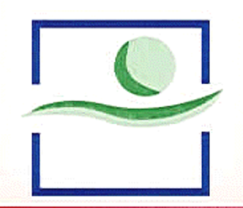 Programme national d’immunisation:
(PNI)
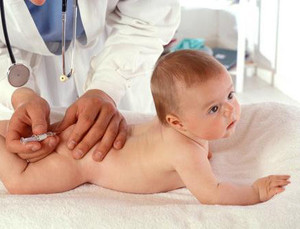 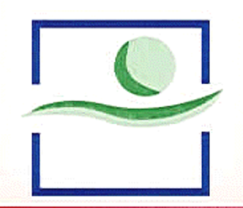 1- définition:
La vaccination constitue un droit fondamental de l’enfant . Il est 
considérée comme étant le moyen le plus sur et efficace pour réduire la
mortalité néonatale, infantile et juvénile; d’où l’importance du 
programme national d’immunisation restructuré par le ministère de la 
santé depuis 1987.

2-Objectifs du PNI:
Atteindre et maintenir une couverture vaccinale uniforme supérieure
ou égale à 95%.
Obtenir avec les autres pays de la région EMRO la certification de l’éradication de la poliomyélite vers l’an 2011.
Maintenir l’élimination du tétanos néonatal.
Eliminer la rougeole, la rubéole et le syndrome de rubéole congénital vers l’an 2010.
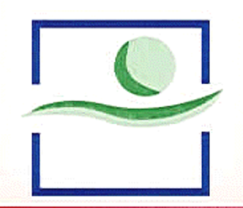 Introduire les autres nouveaux vaccins dans le calendrier national de vaccination( vaccination contre le rota virus, le pneumocoque et le cancer du col HPV).
Impliquer d’avantage le secteur privé dans les activités de vaccination et de la surveillance épidémiologique.

3- Acquis et impact du PNI:
Depuis la restructuration du PNI en 1987, la couverture vaccinale 
nationale a atteint 90% pendant les années 90 et a dépassé 95% pendant 
les cinq dernières années.
Cette augmentation de la couverture vaccinale a eu son impact 
considérable sur la situation épidémiologique de certaines maladies
telle que la poliomyélite dont le dernier cas a été déclaré en 1987 et la 
diphtérie dont le dernier cas remonte en 1991 . 
Le Maroc est considéré comme étant le premier pays de la région EMRO
de l’OMS qui a validé l’élimination du tétanos néonatal en 2002
Aussi notre pays a vacciné entre 2003 et 2008, environ 8500000 enfants 
Agés de 9 mois à 14 ans révolus contre la rougeole  et la rubéole et environ 
2235000 jeunes filles et femmes âgées de 15 à 24ans contre la rubéole pour 
prévenir le syndrome de rubéole congénitale.
La réalisation de performances a poussé le ministère de la santé a accéléré 
L’introduction des autres vaccins traditionnels:
La vaccination contre l’hépatite virale type B en 1999
La vaccination combinée contre la rougeole et la rubéole en 2009
Le premier rappel DTC-VPO en 2003
La vaccination contre l’ Haemophilus Influenza type b (Hib) en 2007
Le deuxième rappel DTC-VPO en 2009
La vaccination  par le vaccin pentavalent qui combine cinq vaccins contre: la diphtérie, tétanos, coqueluche, l’Haemophilus influenza
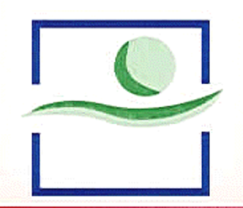 et l’hépatite virale type B.
4- stratégies:
La stratégie de couverture sanitaire est l’ensemble d’interventions 
(Médicales, de santé, techniques, financières, de gestion et de  de 
développement ) visant à réaliser les objectifs définis et conformes à la 
politique sanitaire nationale.
la stratégie de couverture de la SMI/ PNI peut être assuré par les
les modes suivants:
4-1) mode fixe:
C’est l’implantation d’une formation sanitaire de soins de santé de base 
dans un lieu accessible pour la population dans une aire géographique 
donnée .
En milieu urbain: la couverture mère –enfant est assuré actuellement 
par le CSU (centre de santé urbain).
En milieu rural: le réseau de soins de santé de base comprend les
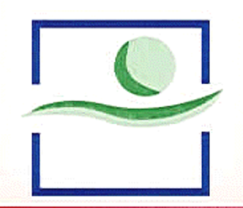 sections de SMI:

Le dispensaire rural: il concerne la plus petite formation de soins de santé de base (l’unité opérationnelle et la plus décentralisée du premier recours), son implantation est prévue dans les communes qui desservent une population importante et dont les douars sont étalés sur des grandes superficies.

Le centre de santé communal(CSC): constitue pour le milieu rural le premier établissement sanitaire médicalisé .Il est implanté au chef lieu de la commune. Pour le CSC implanté dans le chef lieu de la caïdat, il s’ajoute la fonction de l’accouchement avec 4 à 8 lits (centre de sante communal avec module d’accouchement CSCA) .
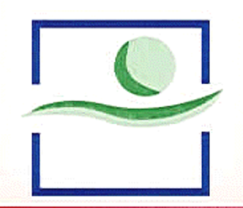 4-2) mode mobile:
Il est développé à partir d’une formation sanitaire de soins de santé 
base et s’adresse à une population éloignée ayant des difficultés 
pour utiliser les services qu’offre cette formation.
ce mode permet la fourniture des prestations sanitaires à domicile 
ou à proximité et il complète aussi le mode fixe et améliore la 
couverture sanitaire.
Trois modalités sont développées à partir de ce mode:
L’itinérance classique: qui s’effectue porte à porte avec des actions et un nombre raisonnable de foyers.
L’itinérance par point de contact: même paquet d’actions et même moyens que le mode précédent, mais la rencontre avec la population s’effectue en un lieu déterminé connu et accepté par la population; 
L’itinérance par équipe mobile: équipe plus véhicule , elle touche la population non couverte par aucune des modalités
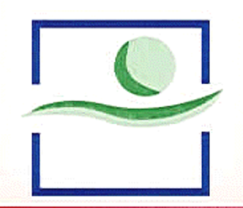 Précédentes.
4-3) mini-compagnes
4-4) journée nationale de vaccination

5- éléments de programmation des activités:

5-1) ressources humaines:
 personnel infirmier qualifié et suffisant pour assurer les prestations PNI
5-2) ressources matérielles:
On distingue:
Vaccins
Matériel d’injection
Chaine du froid
Système d’information
6- calendrier de vaccination:

En général, on recommande l’administration des vaccins aux 
enfants des groupes d’âge le plus jeune possible dés qu’ils peuvent 
développer une réponse immunitaire satisfaite.

6-1) calendrier de vaccination national:(2012)

Le calendrier de vaccination appliqué actuellement au Maroc est 
le suivant:
Supplémentation en vitamines:vit D2 ( stérogyl) : à la naissance                                6 moisvit A :                       6 mois(100.000UI)                                 12mois (200.000UI)                                 18 mois(200.000UI)
6-2) présentation des vaccins utilisés:
A – classification des principaux vaccins disponibles:
Le vaccin pentavalent anti (DTC+Hib+HB):
Vaccin anti polio:
Vaccin anti VAR:
Vaccin anti rotavirus:
Vaccin anti-pneumococcique conjugué:
NB:les contres indications de ces vaccins sont extrêmement rares , en général ces vaccins sont à éviter chez : les enfants ayant un déficit immunitaireles enfants ayant des réactions graves à une dose ultérieureles enfants ayant une thrombocytopénie  ou autre trouble de la coagulation qui serait une contre indication à une injection intramusculaireenfants ayant une hypersensibilité aux substances actives ou l’un des excipients de ces vaccins.
7-chaine du froid:
C’est le système permettant de conserver aux vaccins tout son
 efficacité depuis sa sortie du laboratoire jusqu'au lieu de
 vaccination. ce système est essentiel car les vaccins sont fragiles et 
sensibles à des variations de température et à la lumière et leur 
durée se trouve réduite.
Certains échecs de vaccination sont dus à la mauvaise conservation 
des vaccins.
7-1) description des éléments de la chaine: 
a- les moyens de conservations:
Les chambres froides
Armoires frigorifiques
Congélateurs
Réfrigérateurs électriques et mixtes
Caisses isothermes
Portes vaccins
Porte vaccin, caisse isotherme et accumulateur du froid:
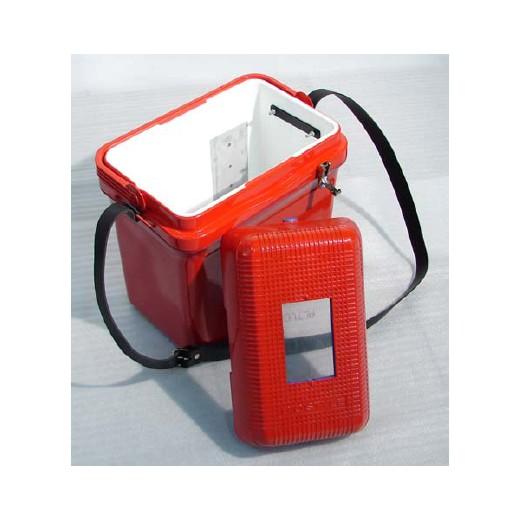 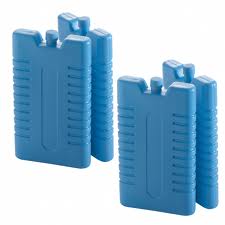 B- les moyens de transport:
Camions frigorifiques
Caisses isothermes
Porte vaccins
7-2) conservation des vaccins:
Pour garder au vaccins son efficacité à tous les niveaux, il est impératif de 
prendre certaines mesures:

Au niveau central:
Le VPO est conservé dans les chambres froides à moins 20c,° les autres 
vaccins sont conservés dans des chambres froides entre 0c° et plus de 8c°.
Pour le VAR ,il est conseillé parfois de le conserver à moins 20c° selon les 
recommandations des laboratoires fabricants.

Au niveau du SIAAP:
Le VPO est conservé toujours à 20c° le plus long temps
possible .les autres vaccins sont conservés entre 0c° et
plus de 8c° dans l’armoire frigorifique ou le réfrigérateur.

Au niveau de la formation sanitaire:
Tous les vaccins sont conservés dans le réfrigérateur entre 0c° et plus de
 8c°.

Au niveau des points  de vaccination:
Au niveau des postes fixes: 
 Les vaccins sortis du réfrigérateur doivent être conservés pendant la
 séance de vaccination dans un thermos , cupule ou bols garnis des 
glaçons.
Au niveau des points de vaccination:
Les vaccins sortis du réfrigérateur doivent être conservés pendant les 
séances de vaccination dans des porte vaccins garnis d’accumulateurs de
froid préalablement congelés , le porte vaccin doit être gardé à l’abri du 
soleil  et les vaccins sortis du porte vaccin doivent être conservés pendant 
la séance dans le thermos garni des glaçons. 

Indicateurs du contrôle de la température:
La carte de contrôle de température
La pastille de contrôle de vaccins
L’indicateur de congélation 
L’indicateur pour accumulateur du froid
 le thermomètre.
Pastille de contrôle des vaccins:
8- Organisation d’une séance de vaccination:
8-1) préparation de la séance:
La séance de de la vaccination peut se dérouler dans une formation 
sanitaire poste fixe ou dans un point de vaccination par itinérance 
ou équipe mobile. Le succès de la séance dépend de la bonne
 préparation à savoir:
La préparation des lieux de vaccination, l’idéal devrait disposer 
D’un local (école ou maison communal)
La préparation du matériel d’injection: seringues stériles  et aiguilles stériles pour chaque injection
Préparation du matériel de vaccination et de la chaine du froid
Prévoir les différents types de vaccination en fonction des objectifs de la séance
La préparation des documents du travail:
Registre de vaccination
Carte de vaccination et de croissance
Fiche de croissance et fiche journalière des statistiques 
8-2) déroulement de la séance:
L’enregistrement des enfants et des femmes
La séance éducative
élimination des contre indications
L’administration des vaccins
Au terme de la séance:
S’assure que les bénéficiaires ont effectivement reçus leurs vaccins
Remettre au réfrigérateur les flacons entamés pour être utilisés le plutôt possible
Détruire tous les flacons vides
Bien laver et ranger le matériel
Mettre à jour les registre de gestion de vaccination et les documents statistiques
9-suivi des activités de vaccination:
Supervision et l’évaluation permettent de juger la qualité des services de 
vaccination et d’améliorer les performances du personnel
9-1) la supervision:
La surveillance de la qualité des activités vaccinales à tous les niveaux est 
très capitale et la rétro information immédiate constitue sa composante 
essentielle .Elle est perçue comme un moyen pour:
Encourager le personnel à préserver dans ses efforts
S’assurer de la capacité du personnel à exécuter les activités vaccinales selon les normes retenues par le PNI
Evaluer les performances réalisées en les comparant avec les objectifs fixés à tous les niveaux (localité, secteur, province, national)
Détecter à tant les défaillances à fin d’y remédier immédiatement
S’assurer de l’application des nouvelles instructions.
Dans le cadre du PNI, il faut superviser le personnel 
quant à son attitude à:
Elaboration et la mise à jour du plan d’action et tableau de bord 
La gestion du matériel d’injection et de stérilisation
La gestion de la chaine de froid
La gestion des vaccins
L’organisation et le déroulement de la séance de vaccination 
L’offre des prestations vaccinales
L’offre des prestations des IEC
L’utilisation et la tenue des documents et supports d’information 
L’autoévaluation continue
Les connaissances relatives au PNI du supervisé
Quant à la technique de supervision, le superviseur peut faire appel:
L’observation directe ou observation passive
L’observation participative(active)
L’entretien: il peut être comme complément à l’observation 
La discussion de groupe
L’exploitation des documents

9-2) l’évaluation:
Elle permet de suivre le déroulement du programme , il ne s’agit pas d’un 
simple contrôle des activités mais l’apparition périodique de l’avancement
du programme vers ses objectifs spécifiques et généraux
Les indicateurs d’évaluation de performances des activités du PNI sont la
couverture vaccinale et la surveillance épidémiologique.
La couverture vaccinale:
Taux de recrutement = nombre d’enfants ayant reçus le BCG
                                                             L’objectif
Il présente le pourcentage d’enfants à prendre en charge par le BCG ce qui 
Intègre le système de sante
Taux de continuité: nombre d’enfants ayant reçus le VAR
                                       nombre d’enfants ayant reçu le BCG
Ce taux renseigne sur la continuité des prestations vaccinales
Taux de couverture: nombre d’enfants ayant reçus le VAR
                                               enfants moins d’un an
Ce taux renseigne sur le nombre d’enfants qui ont reçu les antigènes.
La surveillance épidémiologique:
Constitue un élément fondamental dans les stratégies d’élimination ou 
d’éradication de certaines maladies du PNI .la déclaration , l’enquête 
épidémiologique et la riposte vaccinale doivent être de règle devant tout 
cas de paralysie flasque aigue, de tétanos néonatal et de rougeole.